PROJEKT  UNIV 3
Podpora  procesů uznávání

Jana Bydžovská

Tematická  konference  projektu UNIV 3

PLZEŇ  26. – 27. 9. 2013
CÍL  PREZENTACE
Uvést účastníky konference do realizace projektu
     UNIV 3

 Diskutovat o realizaci pilotního ověřování ve vybraných 
     profesních kvalifikacích
UNIV 3 IPn
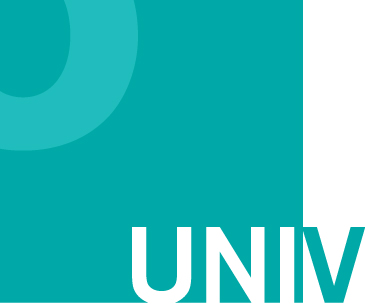 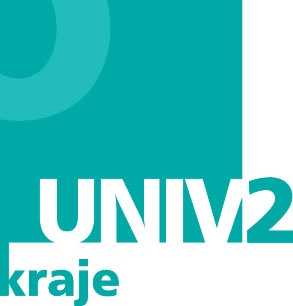 [Speaker Notes: Doplnit logy všech 3. projektů UNIV, UNIV 2 KRAJE, UNIV 3]
CÍL  PROJEKTU
Zkvalitnit systém rekvalifikací širokou podporou procesu
uznávání výsledků předchozího učení
a modernizací procesu akreditací


STANDARD
PROGRAM  DALŠÍHO  VZDĚLÁVÁNÍ  PODLE  NSK
KONKRÉTNÍ  ZADÁNÍ
PILOTNÍ OVĚŘOVÁNÍ  PROCESŮ  UZNÁVÁNÍ
KOMU  JE  PROJEKT  URČEN
pracovníkům  
     vzdělávacích institucí:
 
 školám  

soukromým vzdělávacím institucím
účastníkům dalšího 
      vzdělávání:

  programů DV podle NSK
     

  uznávání výsledků     
      předchozího učení
SPOLUPRÁCE  S  PROJEKTY
REALIZACE  PROJEKTU
Propagace projektu
Tvorba programů DV podle NSK
Realizace a pilotní ověření programů DV
Profesní 
Kompetence
PVI
1. rok
2. rok
3. rok
REALIZACE  PROJEKTU
PROGRAMY DV PODLE NSK:
 

  13 krajů
  1 300 účastníků 
      připravených k tvorbě 
      programů DV podle NSK 
  350 vzdělávacích institucí
  30 000 PP
  700 sociálních partnerů
PILOTNÍ OVĚŘOVÁNÍ  
 UZNÁVÁNÍ:

  2 100 připravených tzv.
      hodnotitelů
  960 připravených tzv. 
      průvodců
3 600 úspěšně      
      podpořených účastníků PO
ZAPOJENÍ  VZDĚLÁVACÍCH INSTITUCÍ (VI)
účastní se vzdělávání
semináře pro tvorbu programů DV
pracovní setkání k tvorbě programů DV

tvoří programy DV
realizují pilotní ověřování procesu uznávání a příslušných standardů
ZAPOJENÍ  VI – PILOTNÍ  OVĚŘOVÁNÍ
2012 - 2013

  účastníci semináře pro průvodce
  účastníci semináře pro hodnotitele
  školy přihlášené k PO
501
1 113
   183/345
ZAPOJENÍ  VI – PILOTNÍ  OVĚŘOVÁNÍ
možnost zapojení až tří škol na ověření jedné PK
 využitelnost konkrétního zadání zkoušky
 ověření procesu uznávání 
 zpětná vazba pro NSK
ZAPOJENÍ  VI – PILOTNÍ  OVĚŘOVÁNÍ
pracovní tým VI
mentor vzdělávací instituce
metodik programu DV
průvodce
lektor vstupního informačně diagnostického modulu
lektor programu DV
vedoucí týmu PO
hodnotitel
ZAPOJENÍ  VI – PILOTNÍ  OVĚŘOVÁNÍ
probíhající/ukončené
LBK
13 (17)
ULK
8 (11)
KHK
3 (4)
KVK
2 (3)
PAK
4 (5)
MSK
6 (6)
STC
6 (8)
OLK
7 (10)
PLK
13 (5)
VYS
13 (8)
ZLK
5 (3)
JHC
8 (3)
JHM
7 (15)
UNIV 3 IPn
DĚKUJI  ZA  POZORNOST

jana.bydzovska@nuv.cz